The Atlantic World and Global Trade
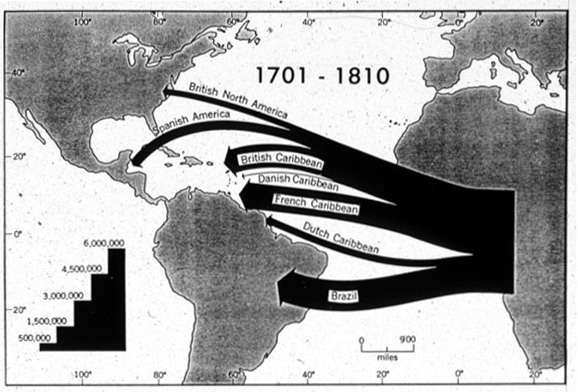 Columbian Exchange
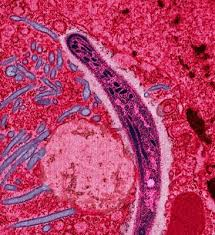 Germs
Columbian Exchange
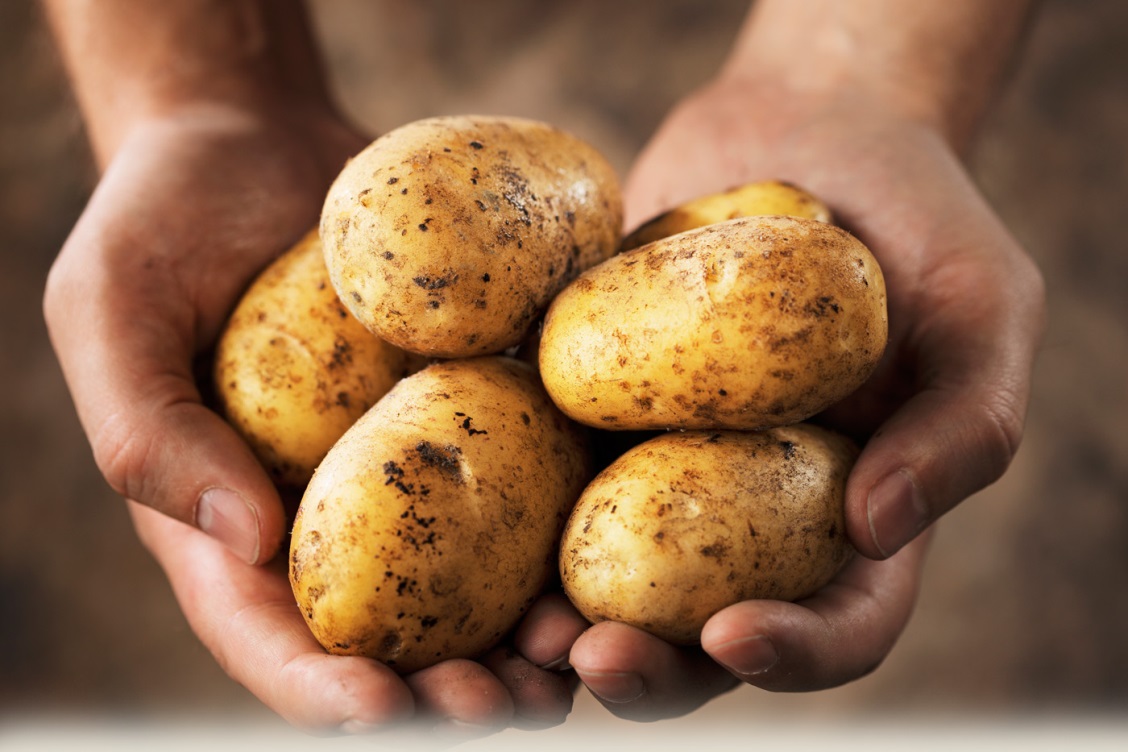 Agriculture
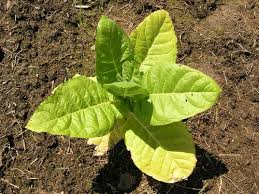 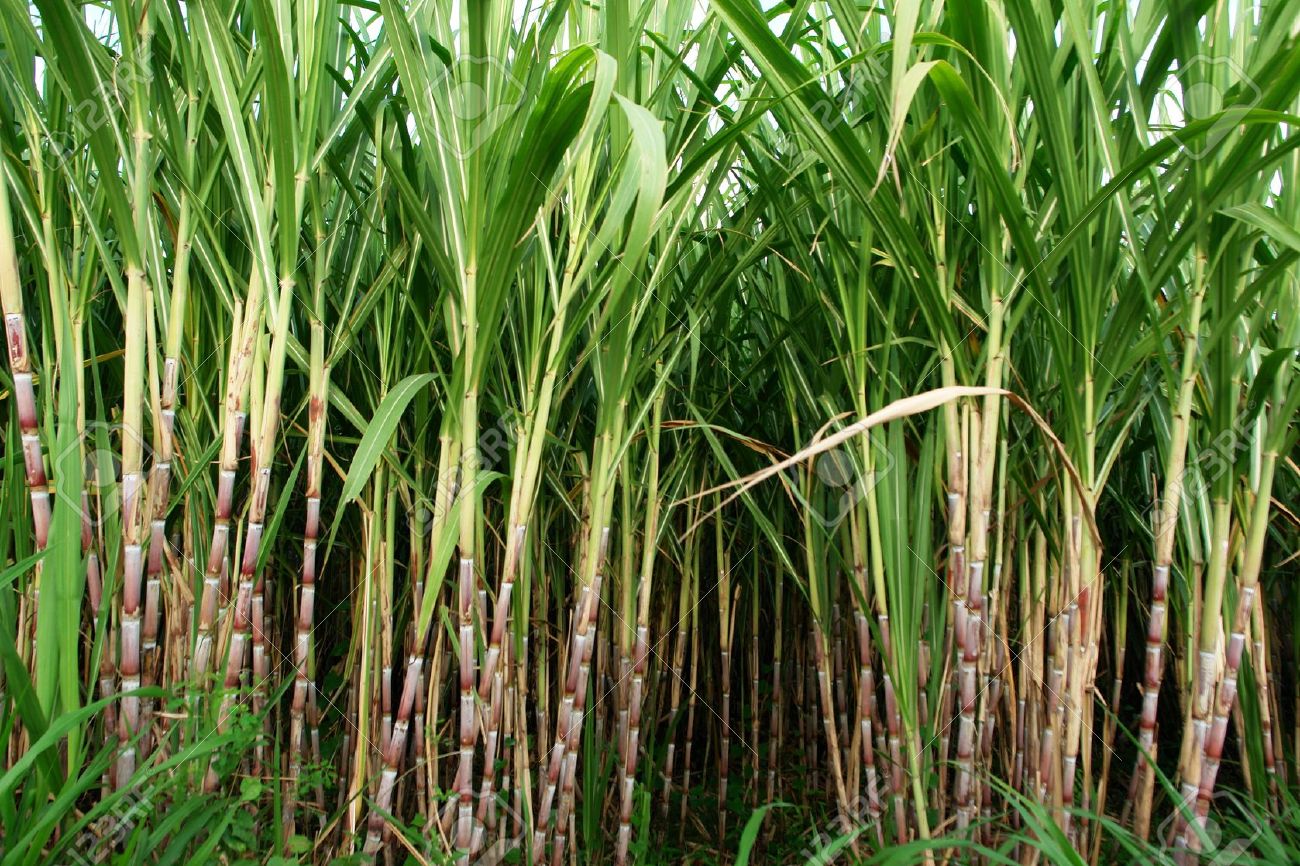 Columbian Exchange
Animals
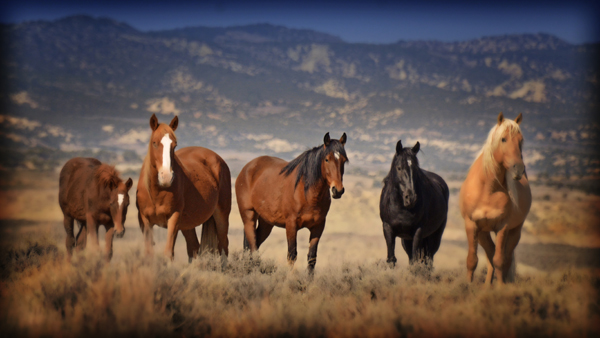 Environmental Impacts
Timber for boats 

Single cash crop 

Erosion and flooding
Video clip
https://www.youtube.com/watch?v=PUl7ZbRX0SU
The spread of religion in this era led to rich syncretic blends of religious symbolism and beliefs
Virgin of Guadalupe
Pesos de Ocho
Continuity- Oceania and Polynesia as a community of trade and communication
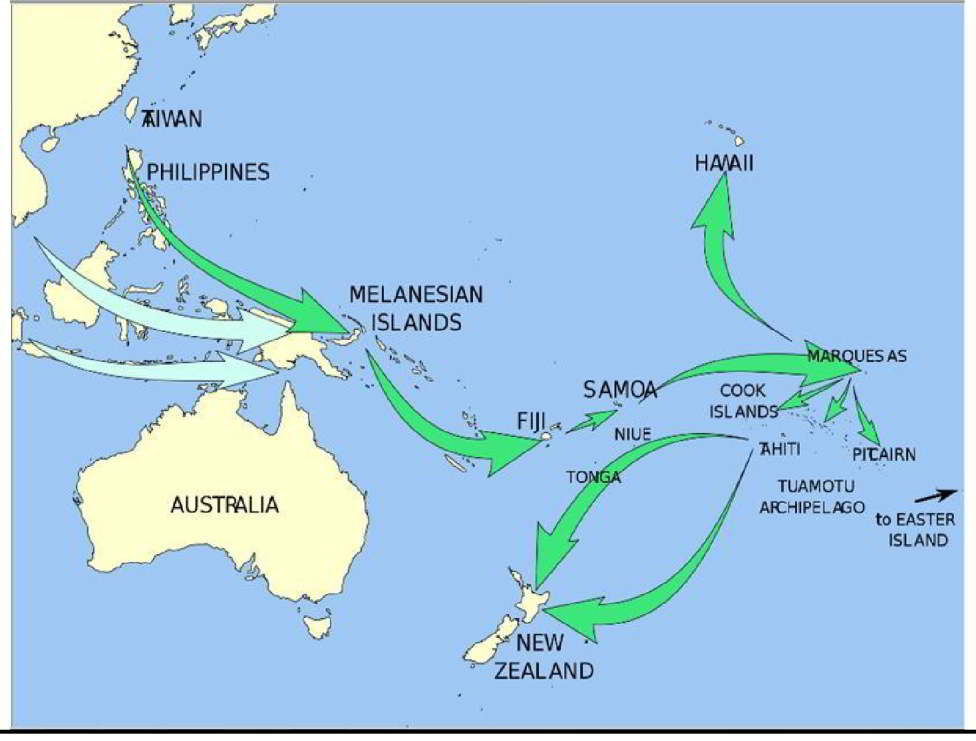